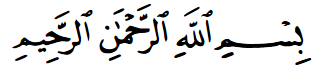 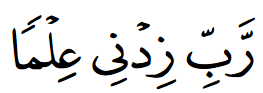 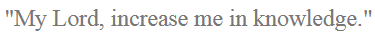 ISLAMIC LEASE FINANCING – IJARAH 

Islamic Shariah Framework of Ijarah
and its global application in IFIs
Knowledge sharing session by:    Sadaqat Ullah Khan,  Senior Executive VP &Head of Shariah Advisory, Audit, Compliance & Exécution AlHuda CIBE - UAE
Islamic lease Financing – Ijarah
Ijarah Muntahia Bittamleek
The Ijarah Muntahia Bittamleek, is a mode of Islamic lease financing, ending-up with the transfer of ownership of the leased asset from the lessor (bank) to the lessee (customer) at the end of the Ijarah lease term.
Islamic leasing - Ijarah Product structure & process flow
Promise to Lease by Customer
Transfer of assets to customer
1
5
Bank  
(Lessor)
Customer
(Lessee)
Lease Agreement & Asset delivery
3
4
Payment of Lease Rental by Lessee
Purchase of Asset & Payment of Price
Seller of Asset
2
3
Islamic lease Financing – Ijarah
Islamic Shariah Compliant Framework
Islamic banks & other Financial institutions are required to follow strictly the “Islamic Shariah Compliant Framework” with respect to Ijarah financing transactions;  as per the International Shariah Standards relating to the Ijarah financing.
Islamic lease Financing – Ijarah
Unique Organs of the                         Islamic Shariah Compliant Framework
Islamic Shariah Screening: The Business activities & use of the asset must be permitted in Islamic Shariah:
Promise to Lease: To be submitted by the Customer to the Bank.
Purchase of Asset by the Bank:   Payment of price along with delivery and possession (Ownership) of the assets by the Bank.
Islamic lease Financing – Ijarah
Unique Organs of the Islamic Shariah Compliant Framework
4.  Execution of Lease Agreement: Between the Bank and Customer for the agreed Lease Period, Rental terms & delivery of asset.
5. Payment of Rentals by Customer to Bank: During the lease term, includes Fixed & Variable Rental, as agreed.
6. Transfer of Asset ownership to Customer:  At the end of lease period by way of sale deed or gift deed.
Islamic lease Financing – Ijarah
Islamic finance  beyond the religious boundaries
There is no restriction on providing Islamic finance based on religion.

And Islamic lease financing may be provided to individuals belonging to any religion if the purpose and use of the asset are permissible in Islamic Shariah.
Islamic lease Financing – Ijarah
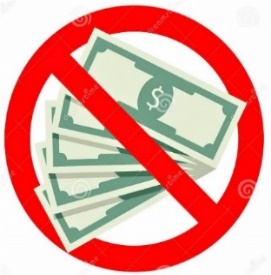 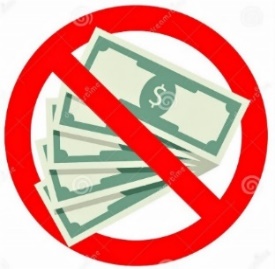 Islamic finance – is not permitted
However, providing finance is not allowed to anyone, if the use of the asset to be leased will be for purpose not allowed; and violating the Islamic Shariah guidance.
Islamic leasing – Ijarah Finance
SHARIAH RESTRICTION ON IJARAH FINANCING
It is not permitted to provide Ijarah financing to the following Shariah-repugnant / non-compliant business activities such as: 

Trade in all kinds of Alcohol/Liquors/wine etc.
Trade in Tobacco or its by-products
Trade in Pork or its by-products

Gambling / Casinos / Night clubs & similar
Islamic leasing – Ijarah Finance
SHARIAH RESTRICTION ON IJARAH FINANCING
It is not permitted to provide Ijarah financing to the following Shariah-repugnant / non-compliant business activities such as: 

Financial Services dealing in interest
Conventional Insurance Services.

leasing a vehicle for transporting the goods/merchandise prohibited in Islam; 
   as mentioned in the previous slide
Islamic lease Financing – Ijarah
Ijarah Muntahia Bittamleek
The Islamic Leasing Framework is a grand umbrella structure under which the varieties of leasing products are being offered by Islamic banks & other IFIs.
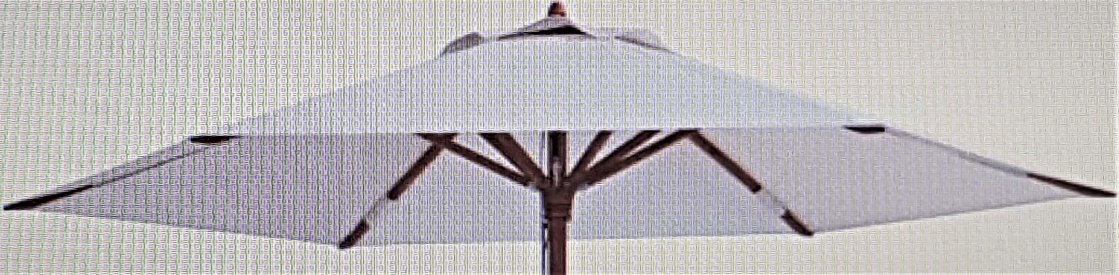 Islamic leasing – Ijarah Finance
Applications of Ijarah Process
Ijarah financing products may covers the followings:
	Real Estate / Properties
	Industrial Machinery & Equipment
     Agricultural Machinery & Equipment
     Transportation 
	Healthcare / Medical Equipment 
	 IT / FinTech - Computer system infrastructure
Ijarah transaction Documentation
The following documents, duly approved by Shariah Supervisory Board, are required to be executed between the Lessor & Lessee: 
Promise to Lease: (from Customer)
Assets Purchase Agreement: (Bank & Seller/Client) 
Ijarah Lease Agreement: (Between Bank & Customer )
Sale Undertaking: 	     (from Bank to Customer)
Purchase Undertaking:  (from Customer to Bank)
Services Agency Agreement: (Bank & service provider)
Sale agreement at the end of lease period (Bank to Cust.)
Thank you for your Attention
QUESTION AND ANSWERS SESSION

Sadaqat Khan, 
Senior Executive Vice PresidentHead of Shariah Advisory, Audit, Compliance & Exécution AlHuda CIBE - UAE
CELL No. +971-507758329
Email:  sadaqatg@hotmail.com